How to Develop Oral Language
To Support Reading Development
Before you start a book, try to guess what it’s about based on the pictures, the title, or what section of the library you found it in. Remember to re-visit this once you read the book.  Did their guess and the storyline match?
Let your child lead.  Read books that they choose.  If they want to read the same book over and over again, let them - children learn from repetition.
Ask open-ended questions as you read. e.g., instead of “What color is the wagon?” ask “Why do you think she pulled the wagon down the street?” or “What do you think he’ll do next?”
Let your child “read” the pictures and tell you the story.
After you read a book, help your child to relate the story to their own life. This will help them to remember the story more vividly and to make meaning links in their mind.
Have fun and be silly when reading.  For example, use different voices or act out parts of the story.
Phonological Awareness
Phonological Awareness is an awareness of the sound structure of speech.  It involves breaking words apart into “pieces” (syllables, sounds) and putting them back together.  It is an important pre-reading skill.
Easy (and fun!) ways to develop phonological awareness: 
Sing songs, rhymes, and fingerplays as often as you can – at least once per day! E.g. “Twinkle Twinkle”, “Baby Shark” (It is important to sing these songs and not just show them on a device – it needs to be interactive!) 
Count words with fingers: Have your child hold up their closed fists and give them a sentence.  Ask them to repeat your sentence and put up a finger for each word they hear. 
Count syllables in familiar names: Who has the most?  E.g. “Anne” (1) “King-ston” (2) “Jess-i-ca” (3) “Ben-ja-min” (3) etc. 
Which words rhyme?  Say a set of 3 or 4 words and ask your child which 2 (or 3) rhyme.
Stick them together: Give the first sound and then the rest of the word and have your child be a detective to figure out which word you said.  E.g. mmm (pause) at = mat
What sound do you hear? Say one-syllable words and have your child tell you what sound they hear at different points of the word: What is the first sound in fish? (fffff) What is the last sound in beach? (ch)
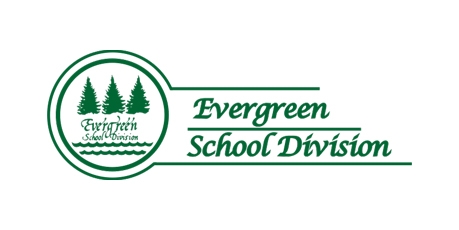 Letter-Sound Identification
Flashcards
A set of letter flashcards have been provided. Please use the flashcards to focus on both letter names and letter sounds. Work for speed: the goal is immediate, effortless recognition. 
 
When shown a card, the child’s response will be “letter name says letter sound(s)”. E.g., “m says /mmmm/” or “s says /ssss/”. See the “Sound Production Chart” on page 15 of Teach Your Child to Read in 100 Easy Lessons. To make sure you say each sound correctly. 
 
When the child makes an error, correct the error immediately. However, do not put that card at the back of the stack. Put it 1 or 2 cards back in the pile so the child will see it again soon. Do the same when the child responds slowly but correctly. If the child gets it right the second time, still refrain from putting it to the back. Rather, put it 4-5 cards behind the front card. This gives the child further opportunity for reinforcement. Only correct items responded to instantly the first time go to the back of the deck.
 
Additional flashcard ideas 
-Place the cards in a bag and have the child pull them out one at a time.
-Write the letters in a circle. Use a spinner to select the letter. 
-Use plastic cups. Hide the cards under the cups. When you find them, say the name/sound. Alternatively, write letters on the cups, and hide an object under a cup. The child says the letter name or sound before picking up a cup to find the object. 
-Whiteboard dice: (These can be found at most dollar stores, or on Amazon). Write the target letters on a die, roll the die and say the letter name/sound as quickly as possible. 
 
Word/Not-a-Word Game
After you have completed the above activities, create 3 stacks of cards. The middle stack is all of the vowels, and the outer 2 stacks are consonants that the child is automatically recognizing (i.e., don’t use unknown letters for this game). The child will move 1 card at a time and then decide if the word they have created is a real word or “not-a-word”. Take turns and keep score to see who can create more real words!
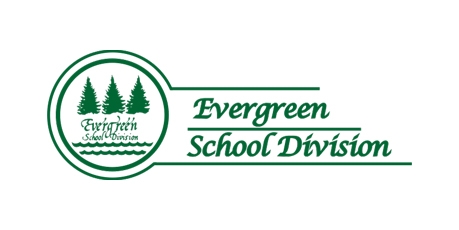